Civil War in Rome and the End of the Roman Republic
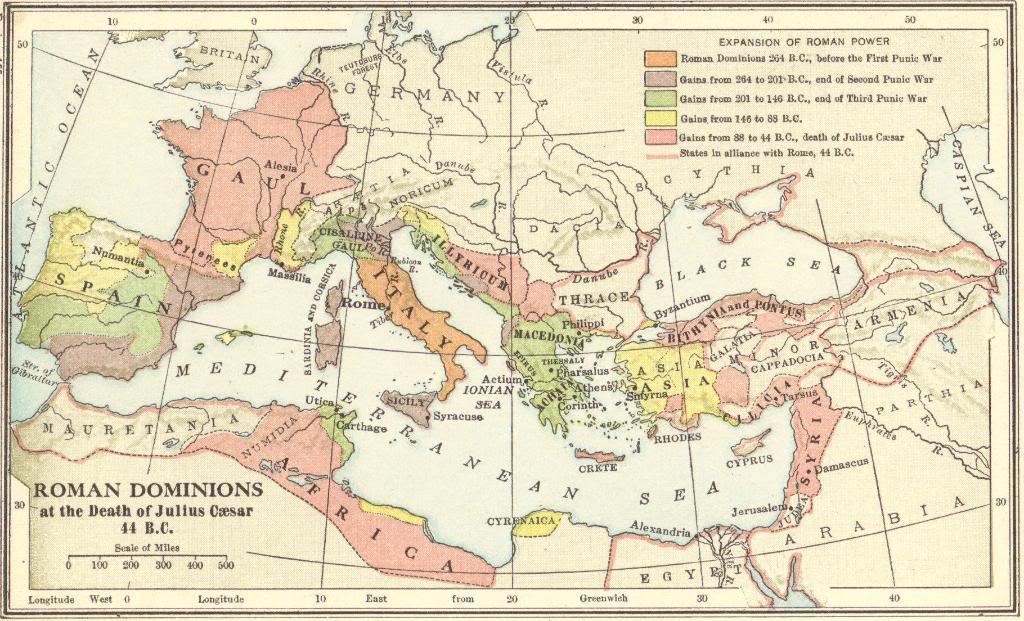 © Student Handouts, Inc.
www.studenthandouts.com
Tiberius Gracchus and Land Reform
Gaius Gracchus and Reform
Differing Parties Continued to Argue
Military Dictators Come to Power
Why did military dictators come to power?
Constant fighting in Rome between the rich and poor
Restlessness in the provinces
Slave rebellions (e.g., Spartacus)
Barbarian invasions (though not as serious as they became during the era of the Roman empire) 
The people needed strong leadership
Gaius Marius (ca. 157 BCE-86 BCE)
A leader of the Populares
Elected consul in 107 BCE
Successful military victories
North Africa (106 BCE) against a rebellious chieftain
North Italy (102-101 BCE) against Germanic invaders
Elected consul seven times
Army reform
Formed a paid, volunteer, professional army staffed by Rome’s landless people (no more property qualifications)
Soldiers shared in the spoils of war and earned pensions upon completion of their service
Struggled with Lucius Sulla for power
Lucius Sulla (ca. 138 BCE-78 BCE)
Patrician member of the Senate
Military victories
91 BCE – revolt of Roman allies who wanted full citizenship rights
These people eventually won Roman citizenship, but not before Sulla had secured his reputation as a leader
87 BCE – revolt by King Mithridates in Asia Minor
Assembly chose Gaius Marius for the same job
Armies fought in Rome; Sulla won and marched off to Asia Minor
Marius and his supporters came to power in Rome while Sulla was away
Killed many leaders in the Senate
Sulla came back to Rome in 82 BCE
Sulla killed thousands of Marius’ followers and confiscated their property as booty for his troops
Sulla ruled as dictator for three years
Gave the Senate back control of the government
Then he retired
The First Triumvirate
The First Triumvirate was an unofficial (and at first secret) pact to control Rome
From 60 to 53 BCE
Members:
Pompey
Marcus Crassus
Julius Caesar
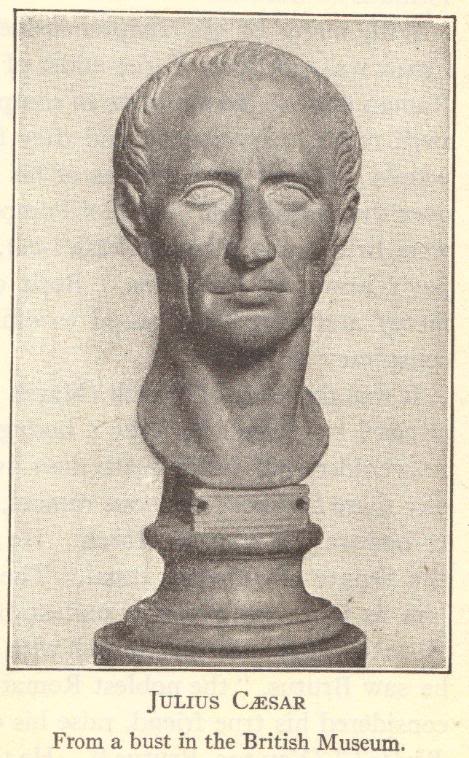 Pompey (106 BCE-48 BCE)
A general under Sulla
Military victories
Cleared pirates out of the Mediterranean
Put down a revolt in Iberia (Spain)
Finished Sulla’s fight against King Mithridates
Conquered Palestine (Israel and Judea) and Syria for Rome
Became angry with the Senate
Senate did not give him full recognition for his achievements
Senate refused to pay his soldiers
Marcus Crassus (115 BCE-53 BCE)
General who defeated Spartacus
Became wealthy by devious means
Abusing the proscription system
Proscription was the legal confiscation of the property of those who had fought against those now in power
Crassus reportedly had at least one person, whose fortune he coveted, added to the proscription list
Bought burning buildings
Heard a building was on fire, then ran to buy it as it was burning
After buying it, he’d have his people put out the fire before too much damage was done
The traditional Roman firefighting method was to destroy a burning building in order to save those structures surrounding it
Julius Caesar (100 BCE-44 BCE)
Elected consul in 59 BCE
Military victories
59-51 BCE – brought the Gauls (in modern-day France) under Roman rule
He wrote the famous Commentaries on the Gallic Wars
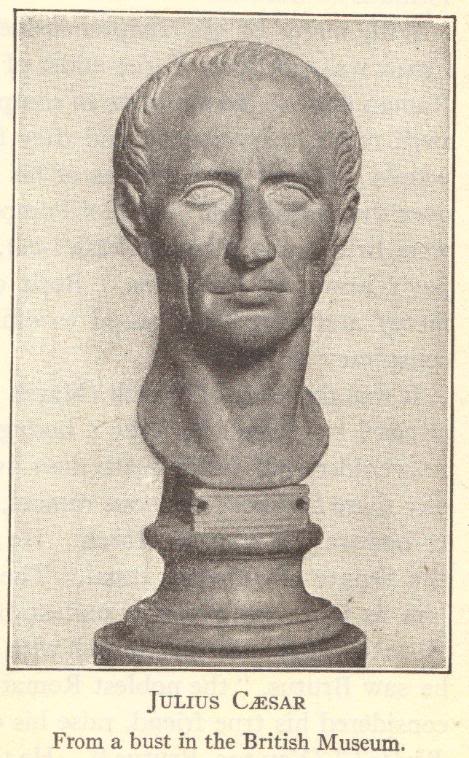 The First Triumvirate
Trouble in Paradise
53 BCE – Crassus killed in battle against the Parthians
This ended the First Triumvirate
Pompey was jealous of the successes Caesar was having in Gaul
Pompey talked the Senate into demanding that Caesar return to Rome as a private citizen (without his troops)
Crossing the Rubicon
Caesar had a decision to make
Following the Senate’s orders = powerlessness before Pompey
Disobeying the Senate’s orders = Violating Roman law
Rubicon River
River in northern Italy
Tradition and law said that soldiers had to disband before crossing this river into Italy
“The die is cast.  I have crossed the Rubicon.”
He led his troops across the Rubicon River
Once he crossed the river, he could not take back his decision to face (and fight) Pompey
Caesar Chases Pompey to Egypt
“Veni, vidi, vici!”
Caesar left and won victories in the East
Mocked Pompey’s previous efforts in the region
Sent word to Rome: “Veni, vidi, vici!” 
“I came, I saw, I conquered!”
Military victories left Caesar as sole ruler of Rome
Defeated remnants of the senatorial party in north Africa
Defeated Pompey’s sons in Spain
Caesar returned to Rome in 45 BCE
Aided by his close friend and helper, Mark Antony
Caesar’s Reforms
Dictator for Life
The Senate disliked many of Caesar’s reforms and feared his popularity and power
Ides of March
March 15, 44 BCE
Senators conspired to assassinate Caesar
Mark Antony tried to stop Caesar from entering the Senate, but a group of senators intercepted Caesar and got him to enter the building using a side entrance
Caesar was stabbed to death (at least 23 times) on the floor of the Senate house
Among the conspirators was Marcus Junius Brutus, a descendent of the traditional founder of the Roman Republic
Chaos and More Civil War
Caesar left his grandnephew Octavian as his heir
Second Triumvirate
Octavian allied himself with Mark Antony and a politician named Lepidus
Went after Caesar’s enemies
42 BCE – defeated the forces of two of Caesar’s assassins, Brutus and Cassius, at Philippi, Macedonia
Split the rule of the empire
Octavian took Rome and the West
Mark Antony took the East
Octavian versus Mark Antony
Octavian was a smart, capable ruler in Rome
Mark Antony made problematic alliances and ignored Rome’s dictates for the East
Mark Antony formed a relationship with Cleopatra VII in Egypt
Antony and Cleopatra had three children together
Mark Antony divorced Octavia, Octavian’s sister
Mark Antony offended Rome by “going native” 
Mark Antony offended Octavian by publicly suggesting that Caesarion was a legal and rightful heir of Julius Caesar
32 BCE – Octavian’s forces attacked Egypt
31 BCE – Battle of Actium – Mark Antony’s fleet was destroyed
30 BCE – Mark Antony committed suicide
Cleopatra committed suicide a few weeks later
Review Questions
How and why were the Gracchi brothers killed?
How and why did military dictators come to power in Rome?
Who were the members of the First Triumvirate, and what did each member bring to the equation?
What steps led to Caesar being Rome’s sole ruler?
Describe Caesar’s assassination, including its causes and effects.
Explain how and why Mark Antony and Octavian came into conflict.